Упрощение выражений
подобные слагаемые             распределительный закон
буквенная часть                      коэффициент
сочетательный закон умножения
         переместительный закон сложения
буквенное выражение
  приведение подобных слагаемых
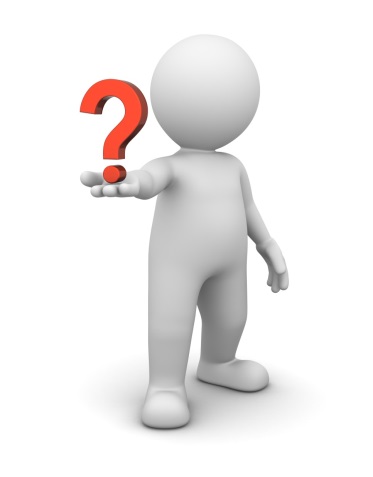 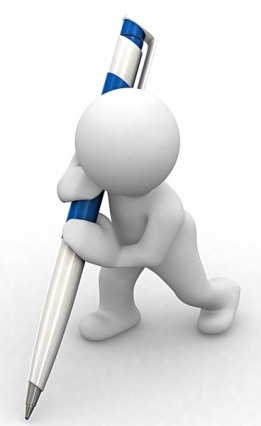 Оценочный лист
Заполни пропуски, указав законы арифметических действий
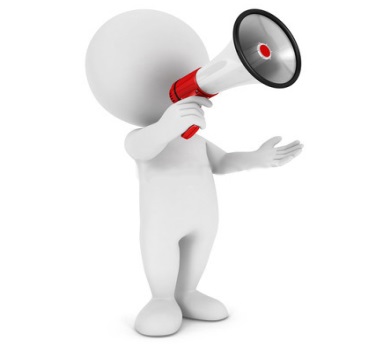 15 а×6 =  ( 15×6 ) ×а = 90 a

    сочетательный
2. 19 x+16 x+ x= x ( 19 + 16 + 1 ) = x×36 = 36x

     распределительный    	переместительный
3.  20m – 40 = 20 × ( m – 2 )

распределительный
4. 12 b + 41+18b = (26 b + 18 b) + 41 = b (26 + 18) +41=44b + 41

сочетательный             распределительный           переместительный
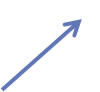 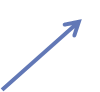 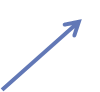 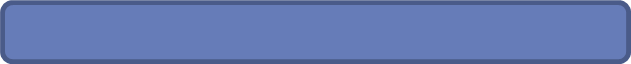 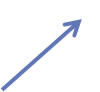 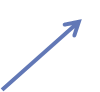 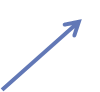 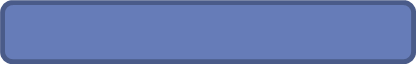 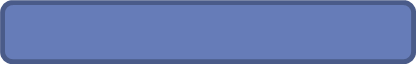 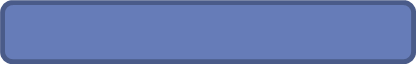 Проверь ответы
a(b + c) = ab + ac
3, 17, 1
60x,  78ab
5a + 8a = 13a
5.   (6a – 3a) +1= 3a +1
a(b - c) = ab – ac
1,  324,   9
147a,  180bc
11x – 6x = 5x
5.   (17x + x) – 5 = 18x - 5
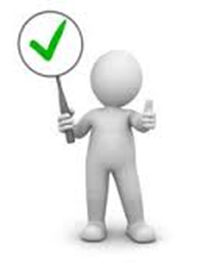 Найди ошибку
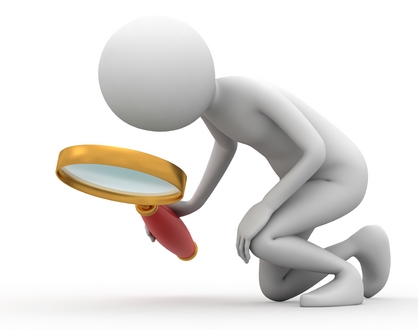 7a + a – 6a = 48
a(7 – 6) = 48
a × 1 = 48
a = 48
7a + a – 6a = 48
a(7 + 1 – 6) = 48
a × 2 = 48
a = 48 : 2
a = 24
Найди ошибку
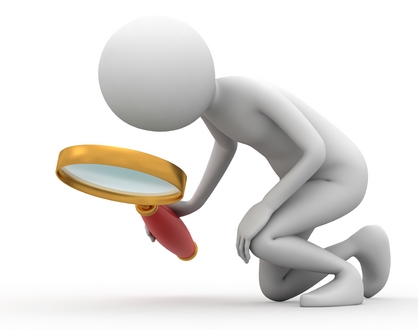 7k – k – 5k +3=72
k(7 – 1 – 5 +3) =72
k × 4 = 72
k = 72 : 4
k = 18
7k – k – 5k + 3=72
k(7 – 1 – 5) + 3=72
k × 1 + 3 = 72
k + 3 = 72
k  = 72 - 3
k  = 69
Решите уравнение
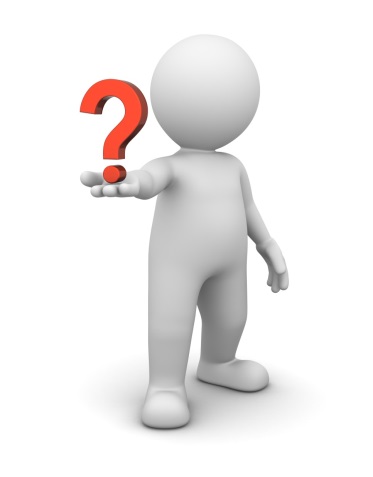 12а + а – 7а - 6а = 45
0 × а = 45
решений нет
Решите  уравнения
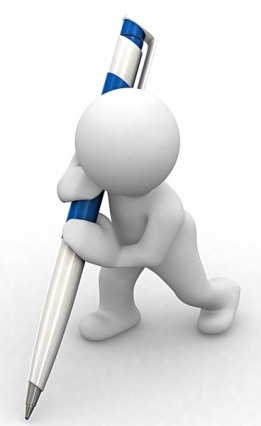 1 вариант

  15t – 7t = 56
   5d + d – 4d = 44
   7c + 2c – 9c = 9
   7k – k – 5k + 34 = 73
5.   2y + 3y – 4y – 29 = 62
2 вариант

    15x – 8x = 56
    7a + a – 6a = 66
     5t + 2t – 7t = 7
4.    6a – 3a – 2a + 45 = 81
5.   7b + 4b – 10b – 37 = 54
Проверь ответы:
1 вариант
1.   t = 7
  d =2
  Решений нет
   k =39
5.   y = 91
2 вариант
 x = 8
 a = 33
 Решений нет
   a = 36
5.   b = 91
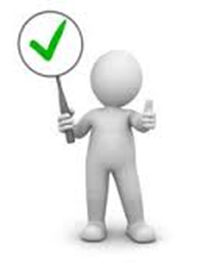 Задача
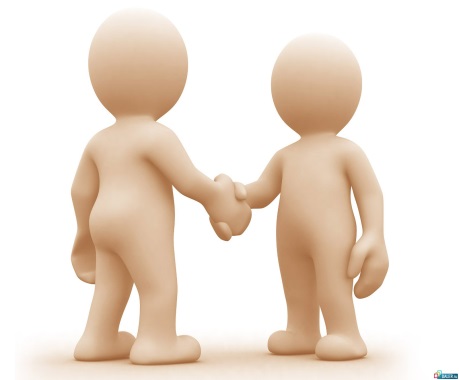 Пирожное стоит m р., а плитка шоколада
на  7 р. дороже.  Запишите в виде выражения:
   цену плитки шоколада;
   стоимость  4 пирожных;
   стоимость 7 плиток шоколада;
   стоимость 4 пирожных и 7 плиток шоколада;
5)    на сколько 7 плиток шоколада дороже 4      
      пирожных;
6)  на покупку 7 плиток шоколада и 4 пирожных 
      потратили 957 р.
Кто быстрее выполнит действия ?
((76 × 528 + 49 972) : 170 – 62) : 12

Ответ: 39
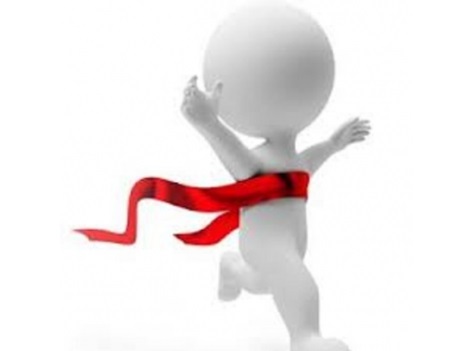 Домашнее задание
№ 264, 270 (б), придумать еще два задания по условию задачи, контрольные задания стр.74
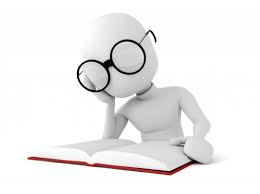